Principal Component Analysis andLinear Discriminant Analysis
Chaur-Chin Chen
Institute of Information Systems and Applications
National Tsing Hua University
Hsinchu 30013, Taiwan
E-mail: cchen@cs.nthu.edu.tw
Outline
◇ Motivation for PCA
◇ Problem Statement for PCA
◇ The Solution and Practical Computations
◇ Examples  and Undesired Results
◇ Fundamentals of LDA
◇ Discriminant  Analysis
◇ Practical Computations 
◇ Examples  and Comparison with PCA
Motivation
Principal Component Analysis (PCA)  and Linear Discriminant Analysis (LDA) are multivariate statistical techniques that are often
useful in reducing dimensionality of a collection of unstructured random variables for analysis and interpretation.
Problem Statement
• Let X be an m-dimensional random vector with the covariance matrix C. The problem is to consecutively find the unit vectors a1, a2, . . . , am such that yi= xt ai with Yi = Xt ai satisfies
    1. var(Y1) is the maximum.
    2. var(Y2) is the maximum subject to cov(Y2, Y1)=0.
    3. var(Yk) is the maximum subject to cov(Yk, Yi)=0,   
        where k = 3, 4, · · ·,m and k > i.
• Yi is called the i-th principal component
• Feature extraction by PCA is called PCP
The Solutions
Let (λi, ui) be the pairs of eigenvalues and eigenvectors of the covariance matrix  C such that 
 λ1 ≥ λ2 ≥ . . . ≥ λm   ( ≥0 )
    and
∥ui ∥2 = 1, ∀ 1 ≤ i ≤ m. 
    Then 
    ai = ui and var(Yi)=λi  for 1 ≤ i ≤ m.
Computations
Given n observations x1, x2, . . . , xn of m-dimensional  column vectors
1. Compute  the mean vector μ = (x1+x2+. . . +xn )/n
2. Compute the covariance matrix by MLE
     C = (1/n) Σi=1n (xi − μ)(xi − μ)t 
3. Compute the eigenvalue/eigenvector pairs (λi, ui) of C
     with λ1 ≥ λ2 ≥ . . . ≥ λm   ( ≥0 )
4. Compute the first d principal components yi(j)  = xit uj, for each observation xi, 1 ≤ i ≤ n,  along the direction uj , j = 1, 2, · · · , d.
5. (λ1 +λ2 + . . . + λd)/ (λ1 +λ2 + . . .+ λd + . . .+  λm) > 85%
An Example for Computations
x1  =[3.03,  2.82]t
x2  =[0.88,  3.49]t
x3  =[3.26,  2.46]t
x4  =[2.66,  2.79]t
x5  =[1.93,  2.62]t
x6  =[4.80,  2.18]t
x7  =[4.78,  0.97]t
X8 =[4.69,  2.94]t
X9 =[5.02,  2.30]t
x10 =[5.05,  2.13]t
μ =[3.61,  2.37]t

   C = 1.9650   -0.4912
        -0.4912    0.4247

   λ1 =2.1083
   λ2 =0.2814
   u1 =[0.9600, -0.2801]t  
   u2=[0.2801,   0.9600]t
Results of Principal Projection
Examples
1.    8OX data set
2.   IMOX data set
8: [11, 3, 2, 3, 10, 3, 2, 4]
    The 8OX data set is derived from the Munson’s hand printed Fortran character set. Included are 15 patterns from each of the characters ‘8’, ‘O’, ‘X’. Each pattern consists of 8 feature measurements.
O: [4, 5, 2, 3, 4, 6, 3, 6]
    The IMOX data set contains 8 feature measurements on each character of ‘I’, ‘M’, ‘O’, ‘X’. It contains 192 patterns, 48 in each character. This data set is also derived from the Munson’s database.
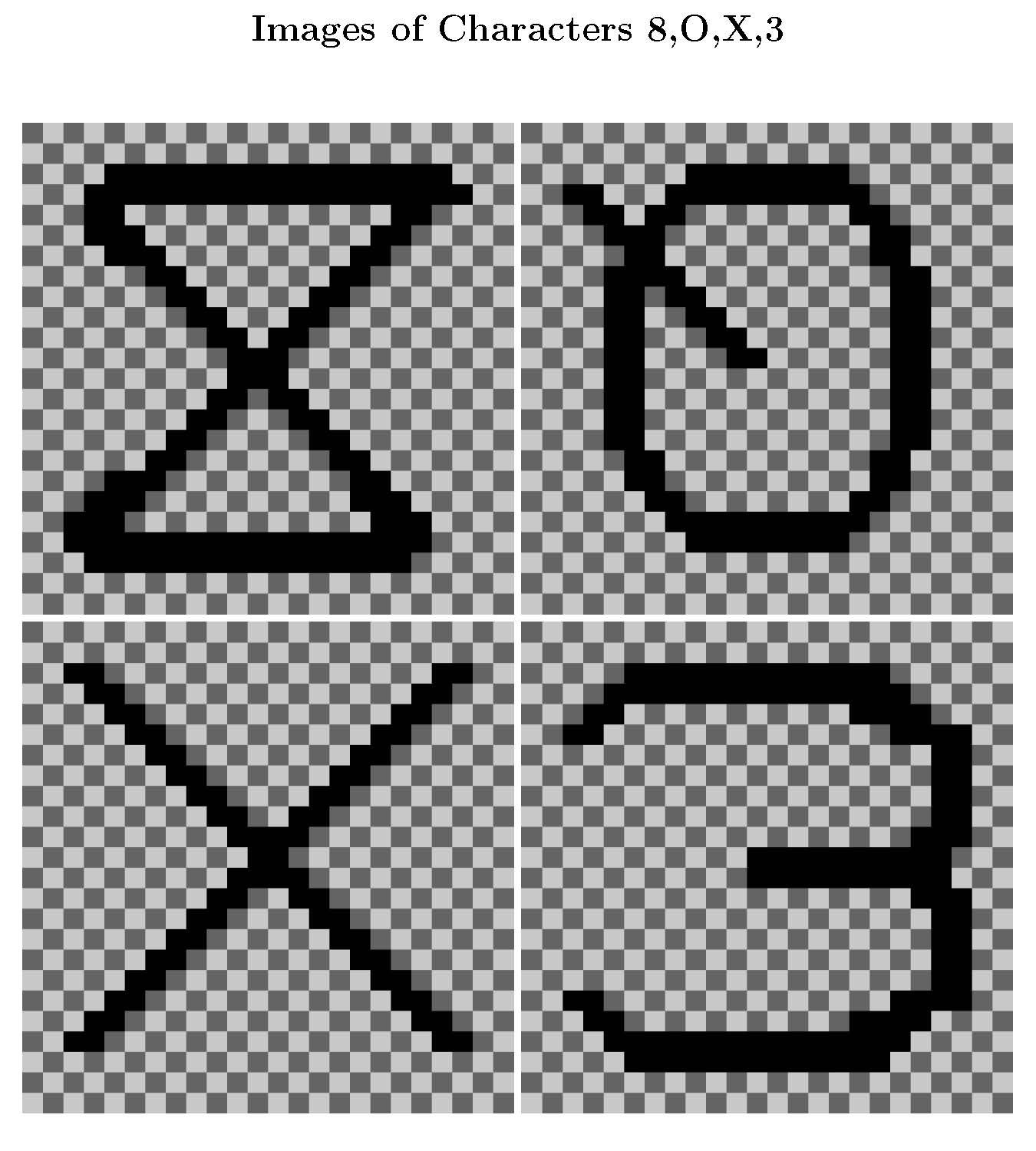 First and Second PCP for data8OX
Third and Fourth PCP for data8OX
First and Second PCP for dataIMOX
Description of datairis
□ The datairis.txt data set contains the   
      measurements of three species of iris 
      flowers (setosa, versicolor, virginica). 
□ It consists of 50 patterns from each species  
     on each of 4 features (sepal length, sepal    
     width, petal length, petal width). 
□ This data set is frequently used as an 
     example for clustering and classification.
First and Second PCP for datairis
Example that PCP is Not Working
PCP works as expected
PCP is not working as expected
Fundamentals of LDA
Given the training patterns x1, x2, . . . , xn from K categories, where n1 + n2  + … + nK = n   of m-dimensional  column vectors. Let the between-class scatter matrix B, the within-class scatter matrix W, and the total scatter matrix T be defined below.
1. The sample mean vector u= (x1+x2+. . . +xn )/n
2. The mean vector of category  i  is  denoted as ui
3. The between-class scatter matrix B= Σi=1K ni(ui − u)(ui − u)t 
4. The within-class scatter matrix W= Σi=1K Σx in ωi(x-ui )(x-ui )t 
5. The total scatter matrix T =Σi=1n (xi - u)(xi - u)t 
Then  T= B+W
Fisher’s Discriminant Ratio
Linear discriminant analysis for a dichotomous problem attempts to find an optimal direction w for projection which maximizes a Fisher’s discriminant ratio

      J(w) = 

The optimization problem is reduced to solving the generalized eigenvalue/eigenvector problem  Bw= λ Ww by letting (n=n1n2) 
Similarly, for multiclass (more than 2 classes) problems, the objective is to find the first few vectors for discriminating points in different categories which is also based on optimizing  J2(w) or solving
     Bw= λ Ww for the eigenvectors associated with few largest eigenvalues.
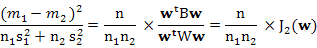 Fundamentals of LDA
LDA and PCA on data8OX
LDA on data8OX
PCA on data8OX
LDA and PCA on dataimox
LDA on dataimox
PCA on dataimox
LDA and PCA on datairis
LDA on datairis
PCA on datairis
Projection of First 3 Principal Components for data8OX
pca8OX.m
fin=fopen('data8OX.txt','r');
d=8+1; N=45;                          % d features, N patterns
fgetl(fin); fgetl(fin); fgetl(fin);   % skip 3 lines
A=fscanf(fin,'%f',[d N]); A=A'; % read data 
X=A(:,1:d-1);                           % remove the last columns
k=3;  Y=PCA(X,k);                  % better Matlab code
X1=Y(1:15,1);  Y1=Y(1:15,2);    Z1=Y(1:15,3);
X2=Y(16:30,1); Y2=Y(16:30,2); Z2=Y(16:30,3);
X3=Y(31:45,1); Y3=Y(31:45,2); Z3=Y(31:45,3);
plot3(X1,Y1,Z1,'d',X2,Y2,Z2,'O',X3,Y3,Z3,'X', 'markersize',12); grid 
axis([4 24, -2 18, -10,25]);
legend('8','O','X')
title('First Three  Principal Component Projection for 8OX Data‘)
PCA.m
% Script file: PCA.m
% Find the first K Principal Components of data X
% X contains n pattern vectors with d features
function Y=PCA(X,K)
[n,d]=size(X);
C=cov(X);
[U D]=eig(C);
L=diag(D);
[sorted index]=sort(L,'descend');
Xproj=zeros(d,K);        % initiate a projection matrix
for j=1:K
   Xproj(:,j)=U(:,index(j));
end
Y=X*Xproj;                  % first K principal components